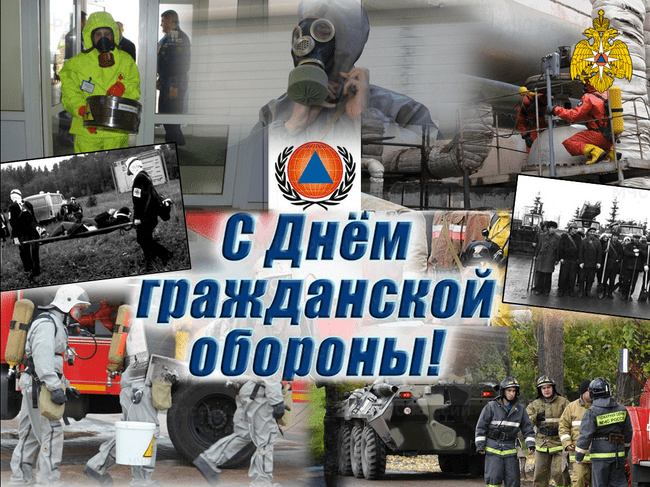 Наводнение
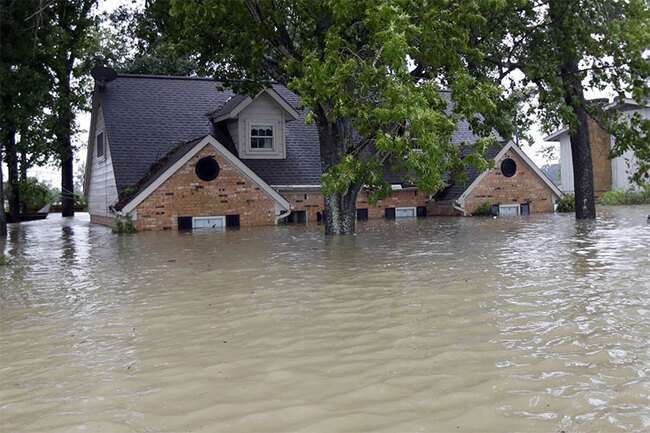 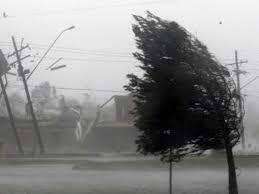 Сильный ветер, дождь
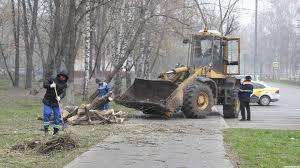 Последствия
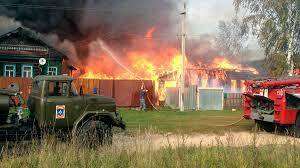 Пожар в 
населенных пунктах
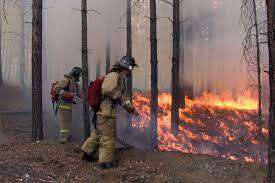 Лесные пожары
Отличительный знак - голубой равносторонний треугольник на оранжевом фоне.
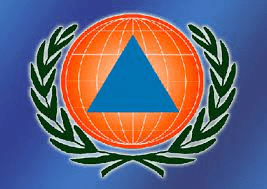 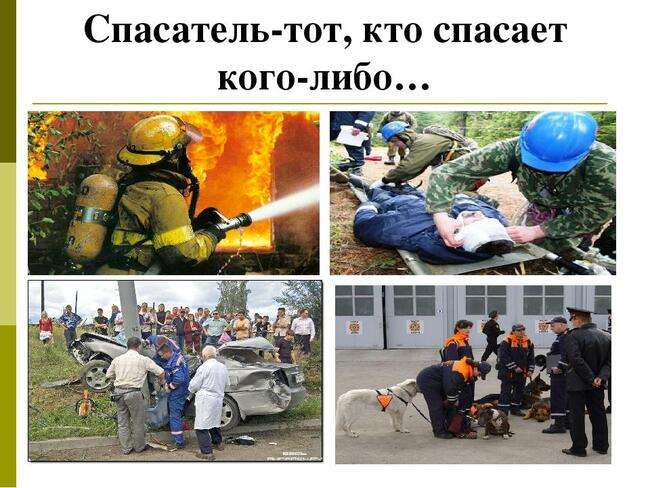 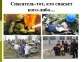 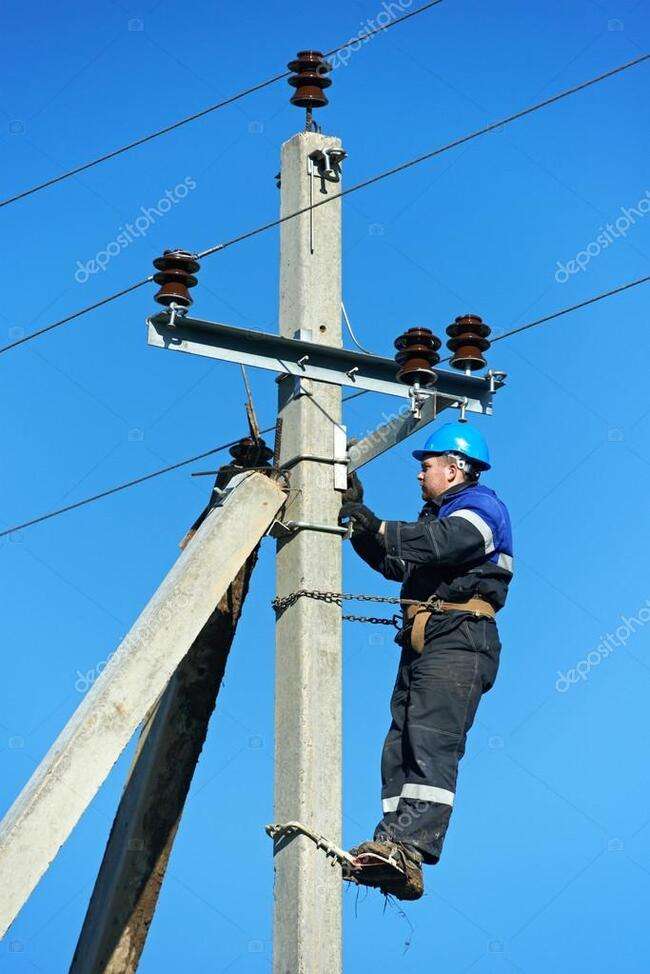 В гражданскую оборону входят много людей:
связисты (это люди, отвечающие за связь, чтобы всегда работали не только наши сотовые телефоны, но и радио и телевидение)
медико-санитарная служба (врачи, медсестры)
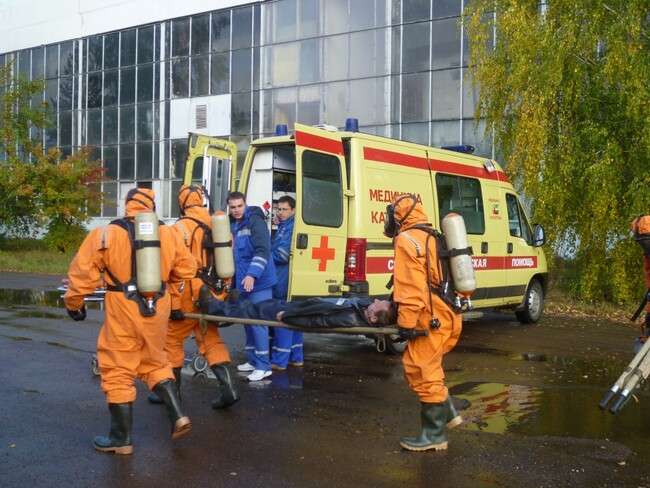 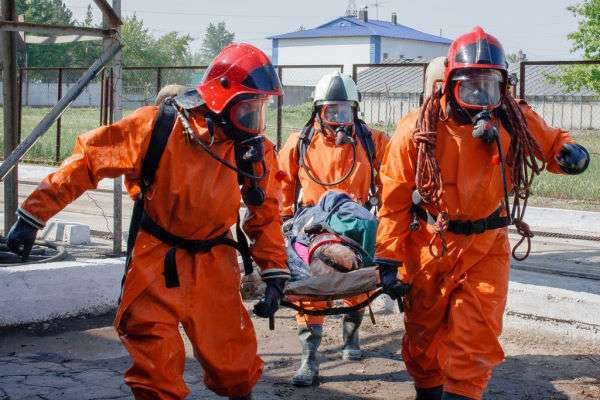 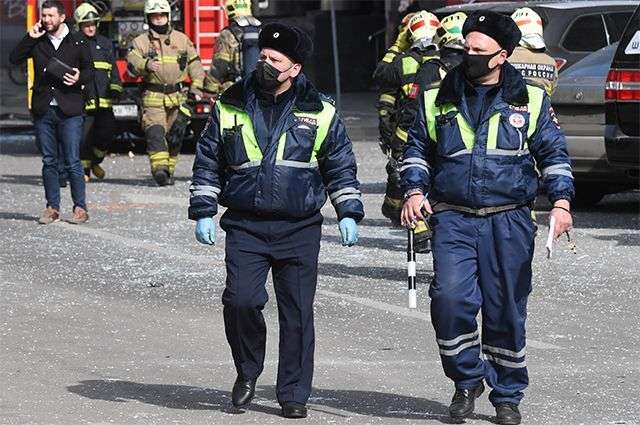 Охрана порядка и
 безопасности
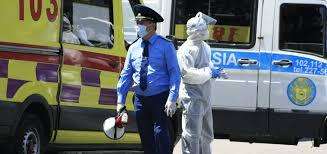 Специальная техника при ГО
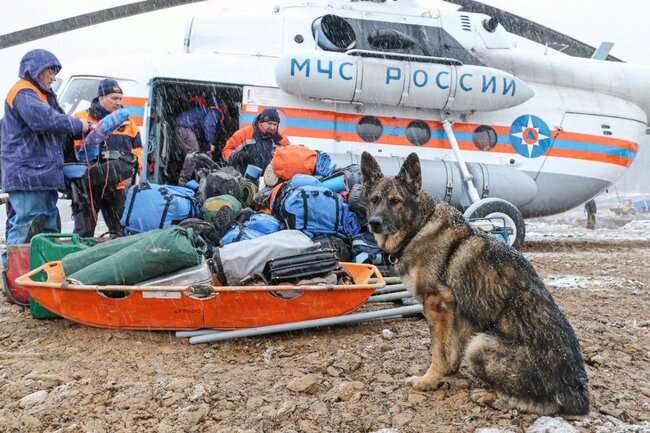 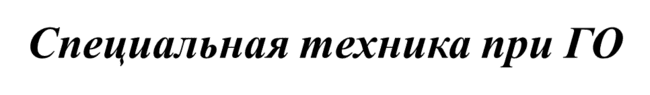 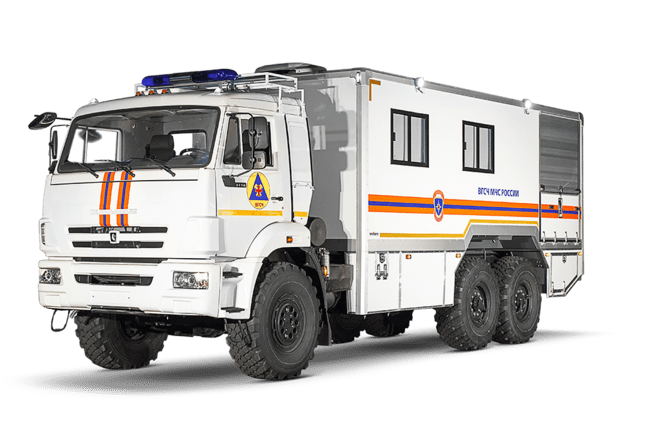 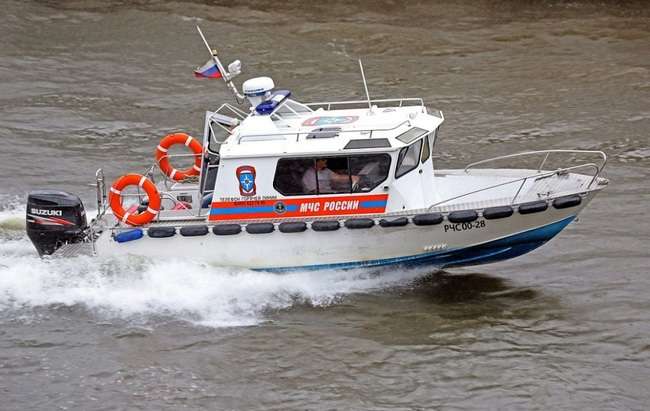 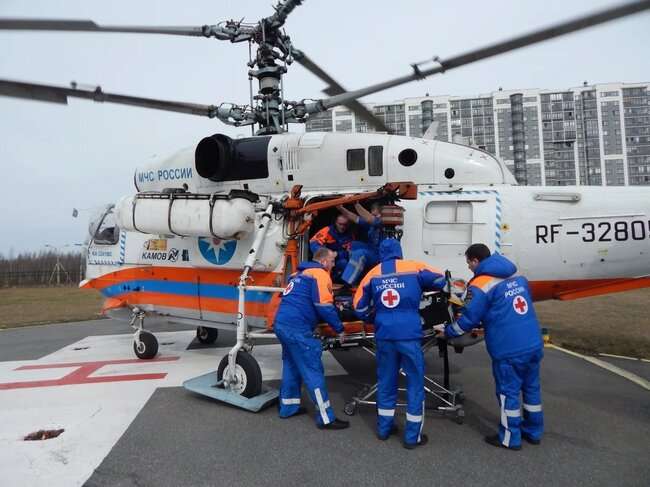 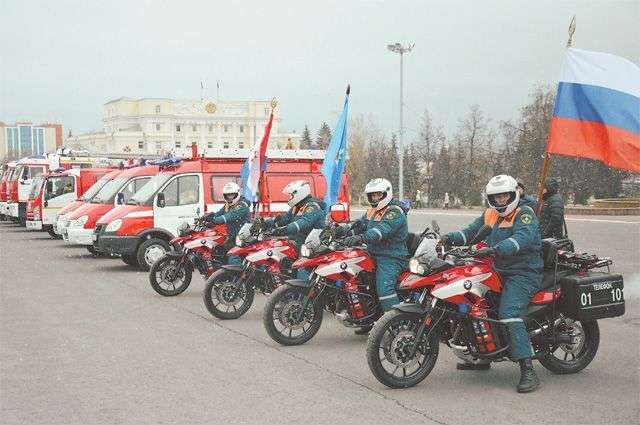 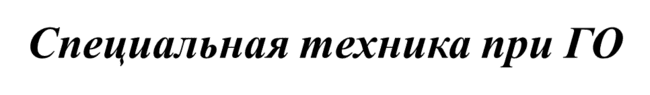 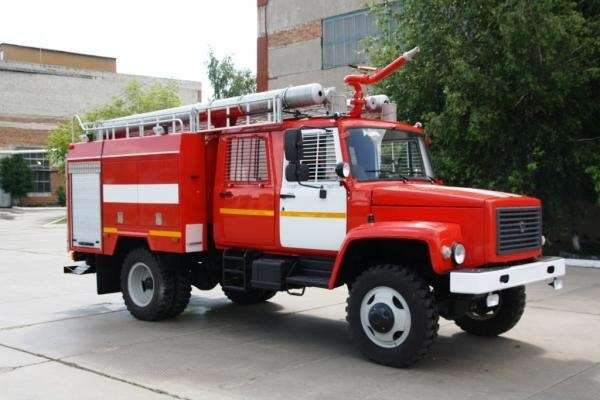 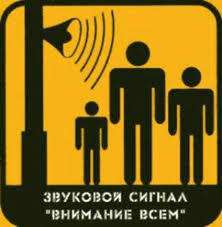 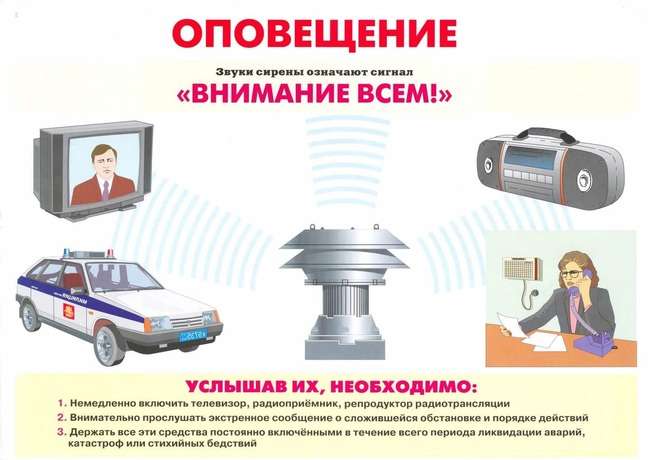